仕事のクオリティ
ビジネスケーススタディ
　　　　　　　　　紙芝居
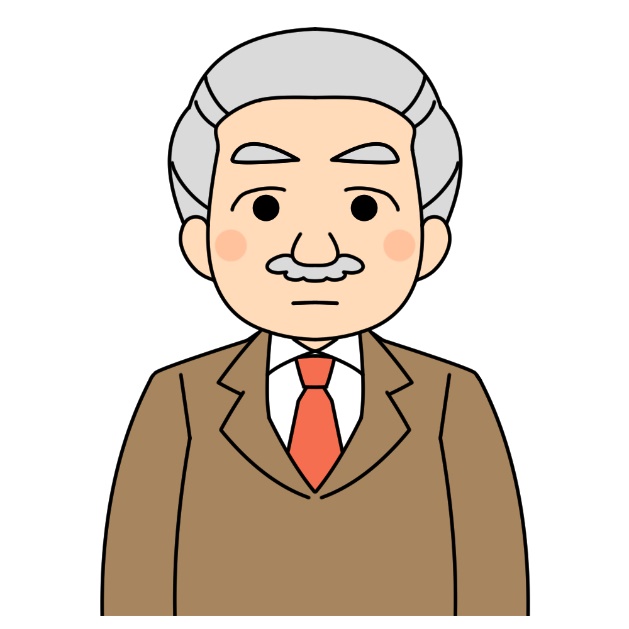 ビル建設
二次下請
社長
A部長　　　B部長
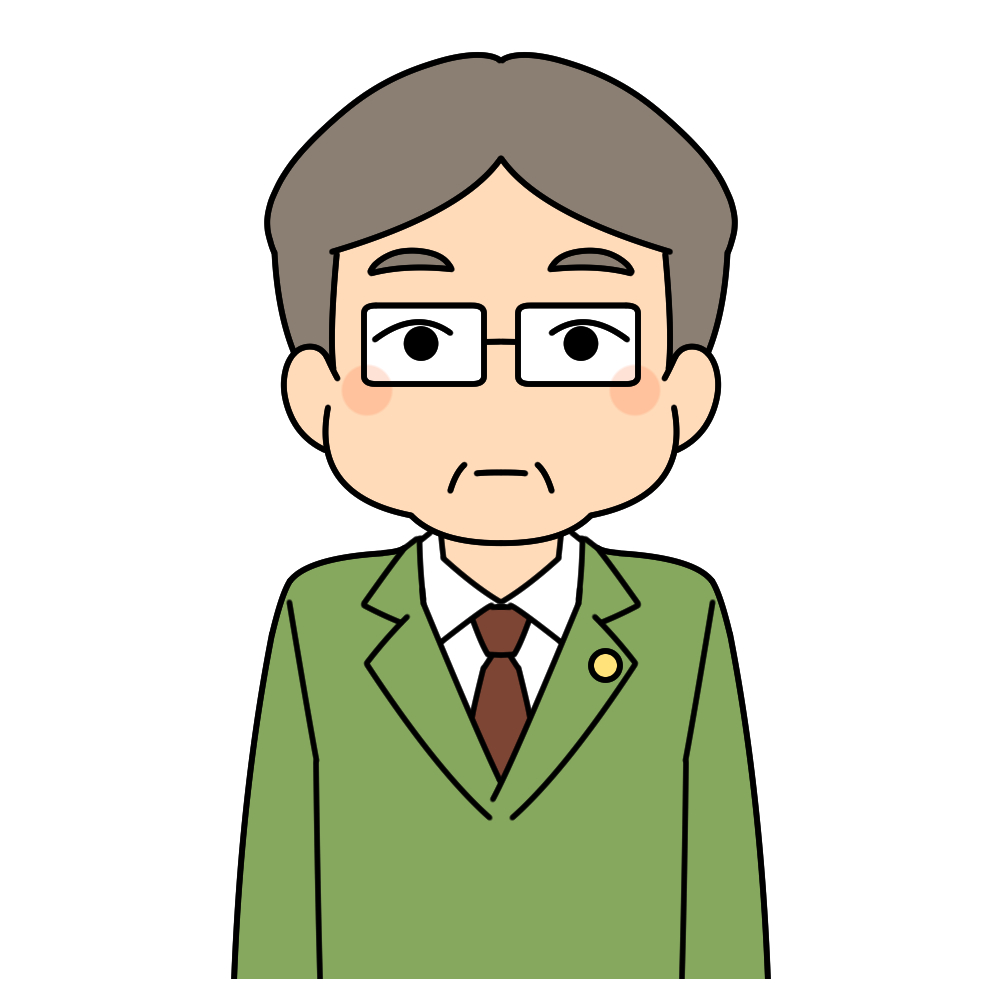 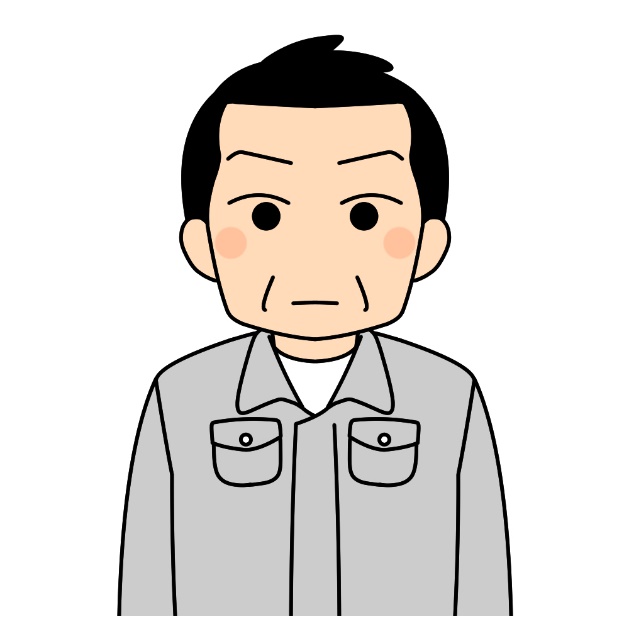 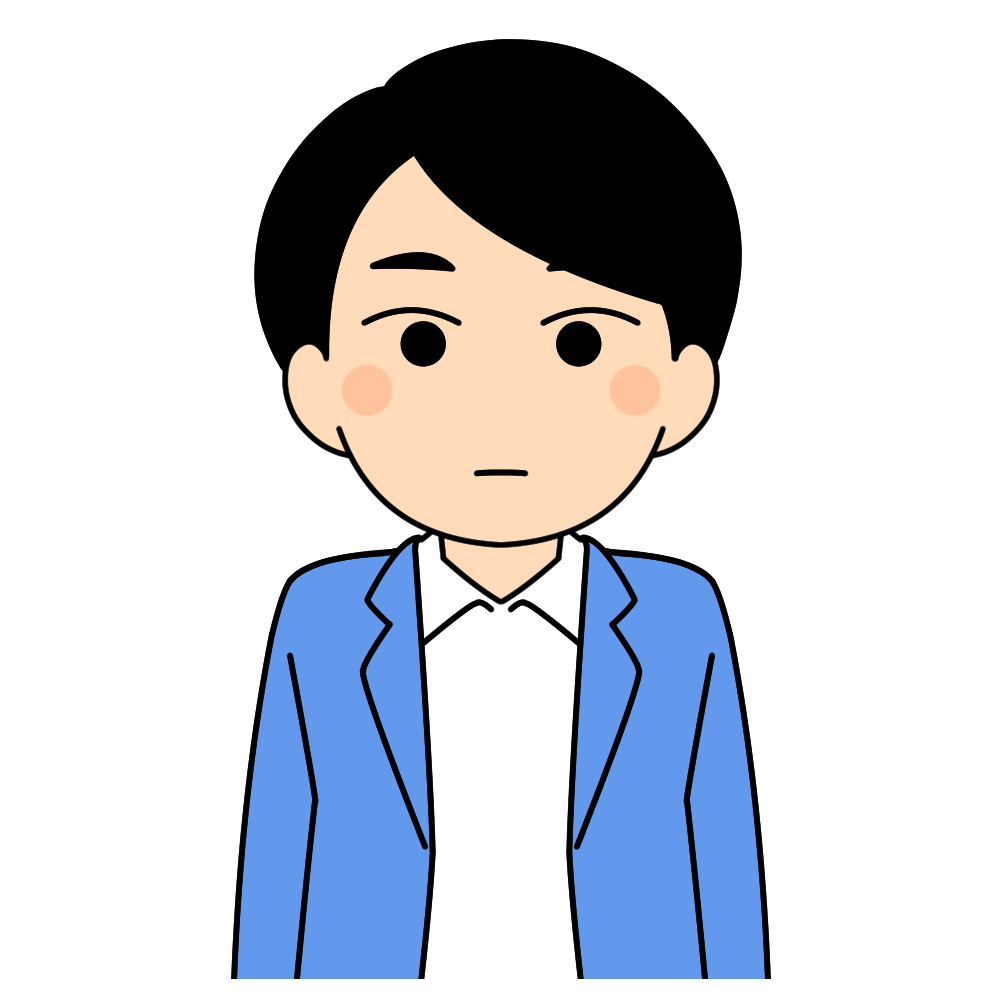 ビル建設
一次下請
Ｃさん
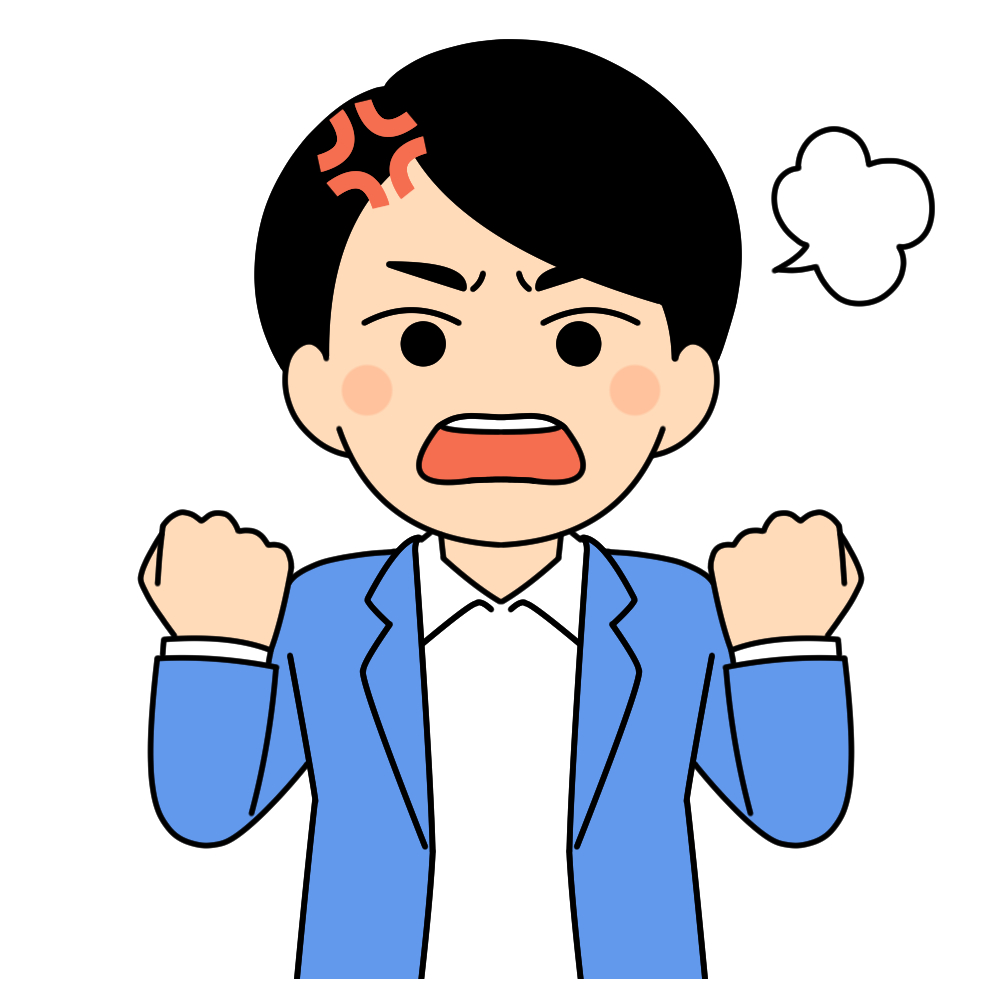 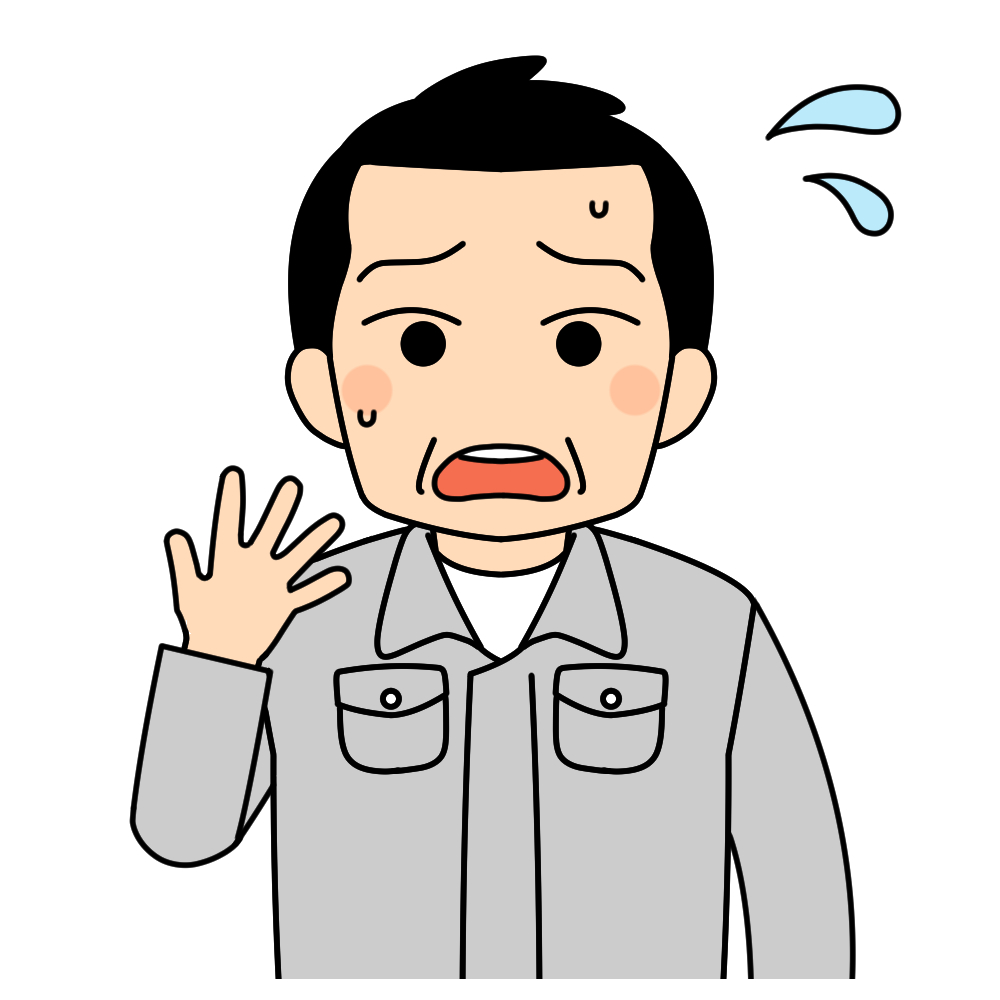 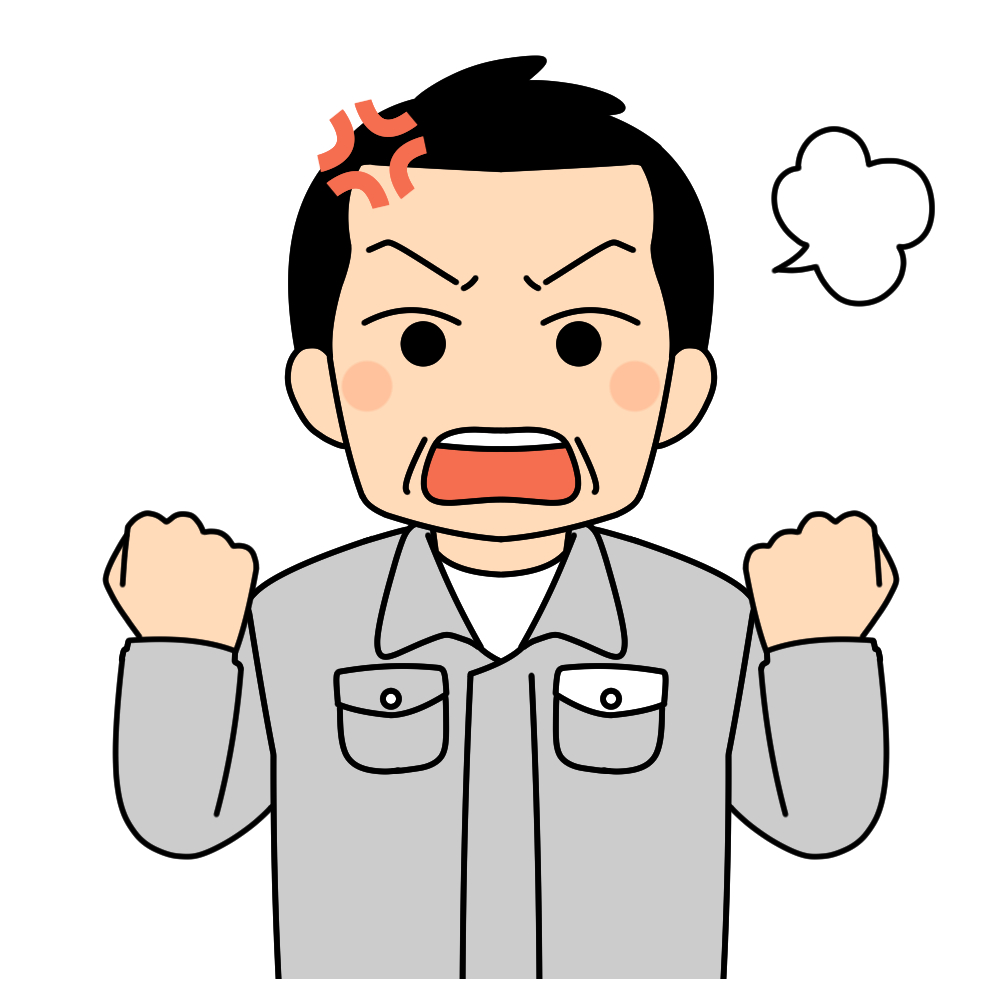 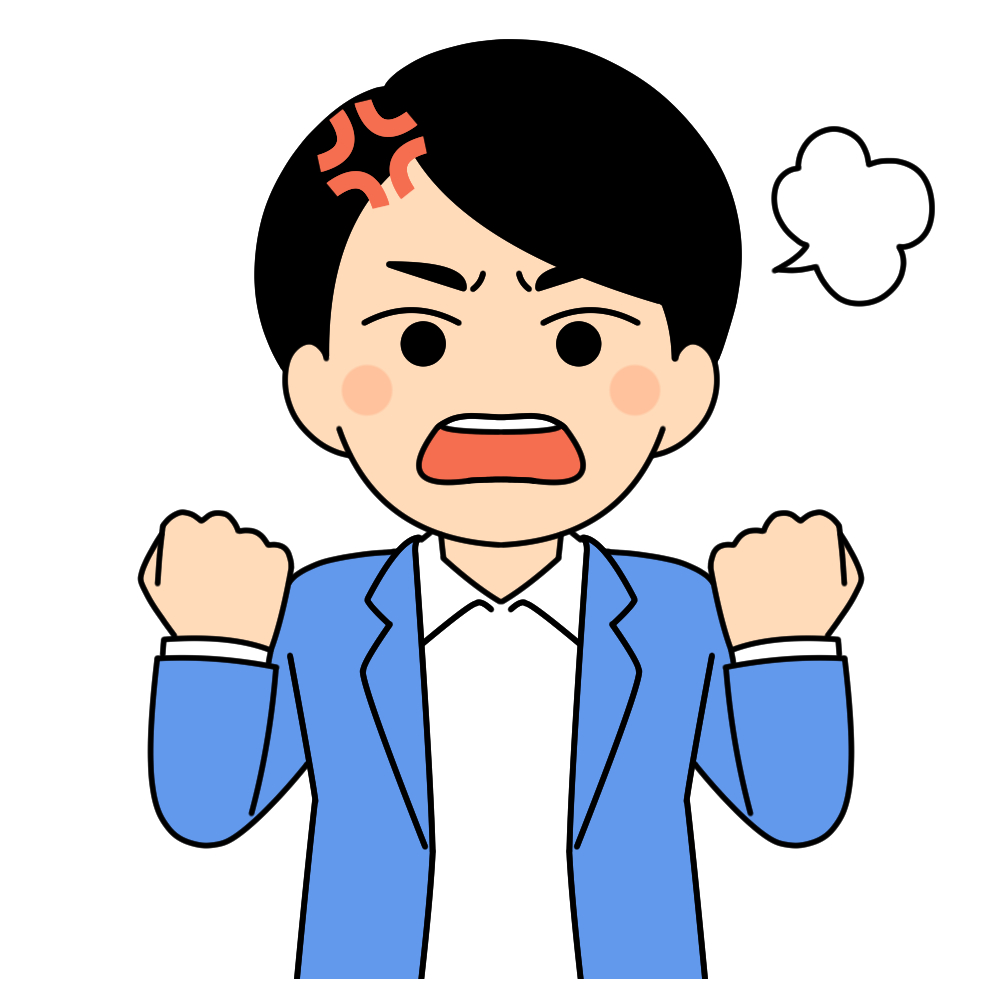 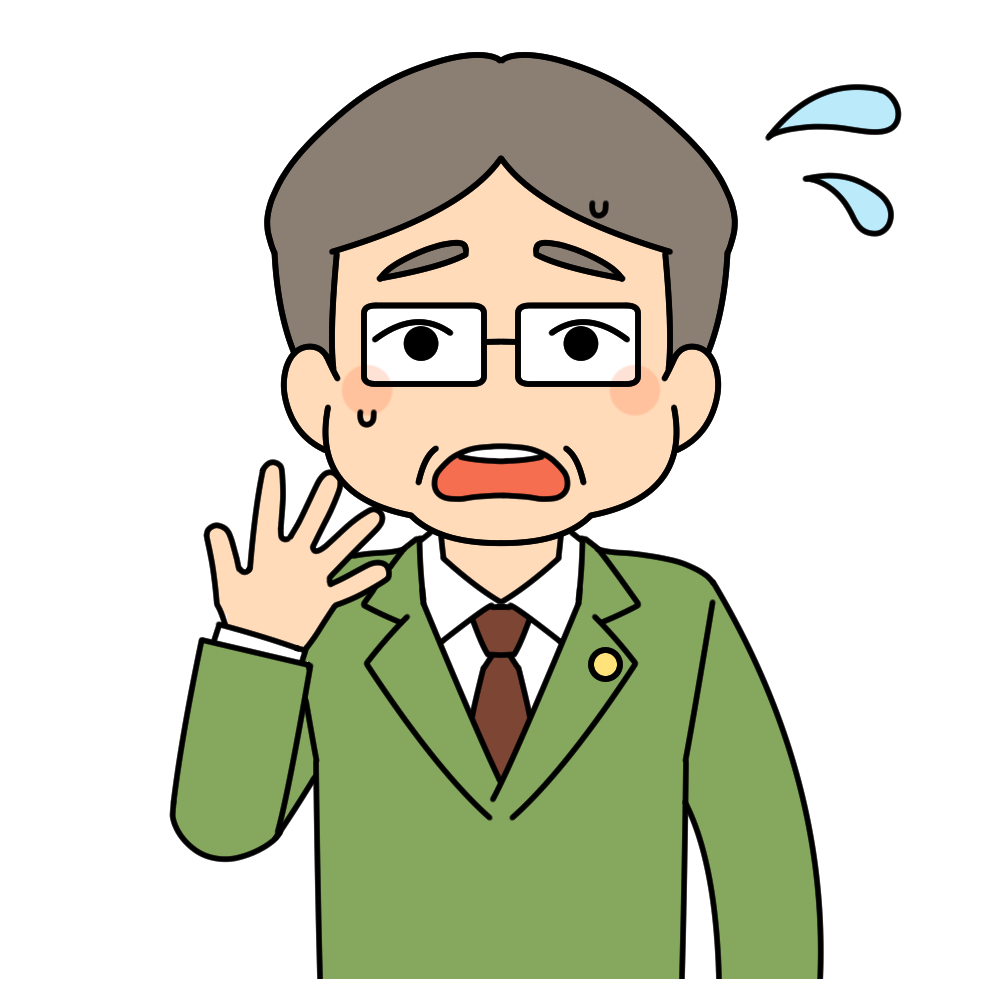 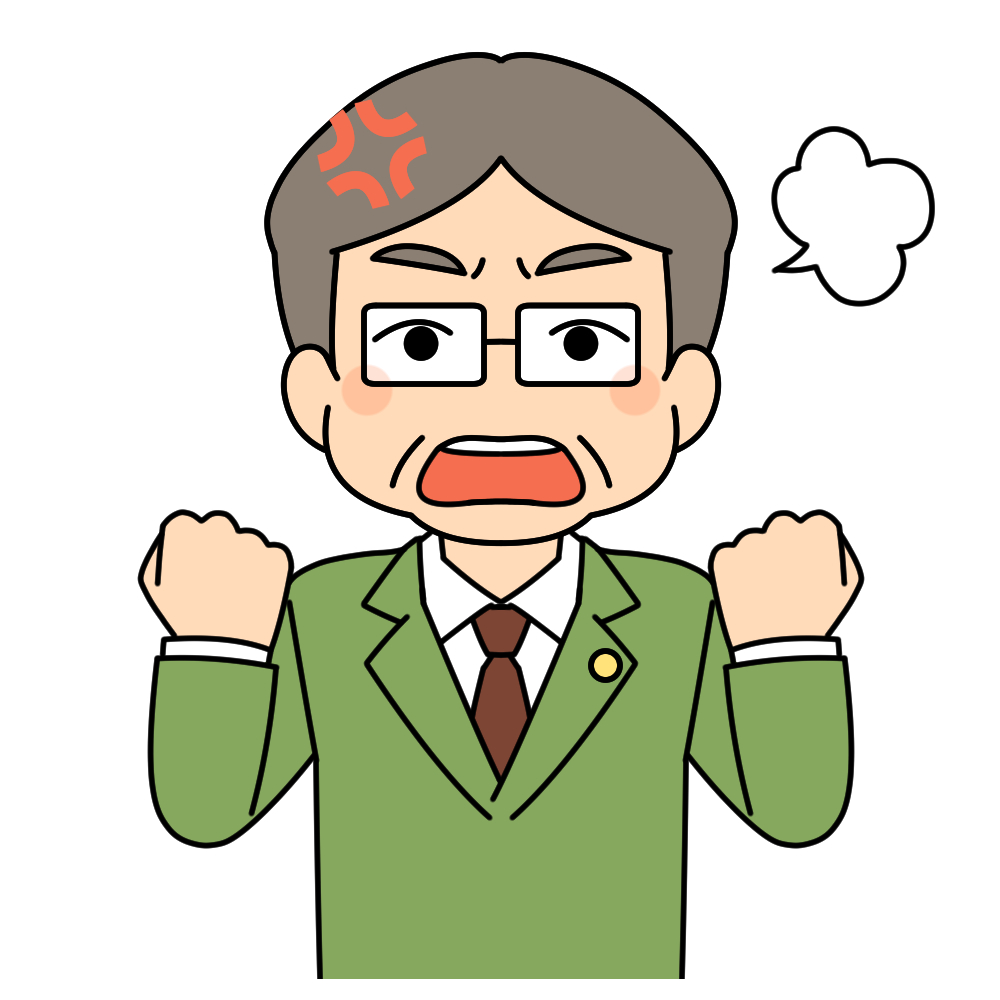 文句言えない・・・
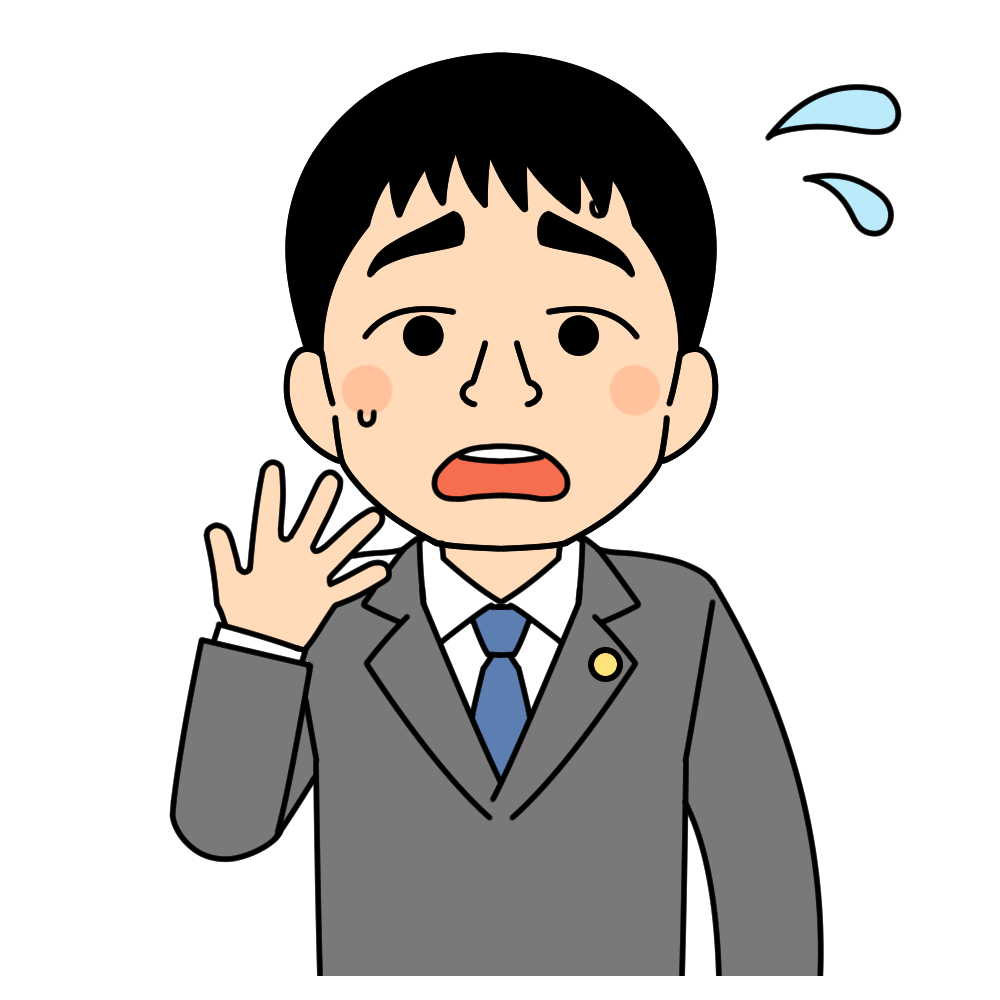 Ｄさん
Ａ部長
　の部下
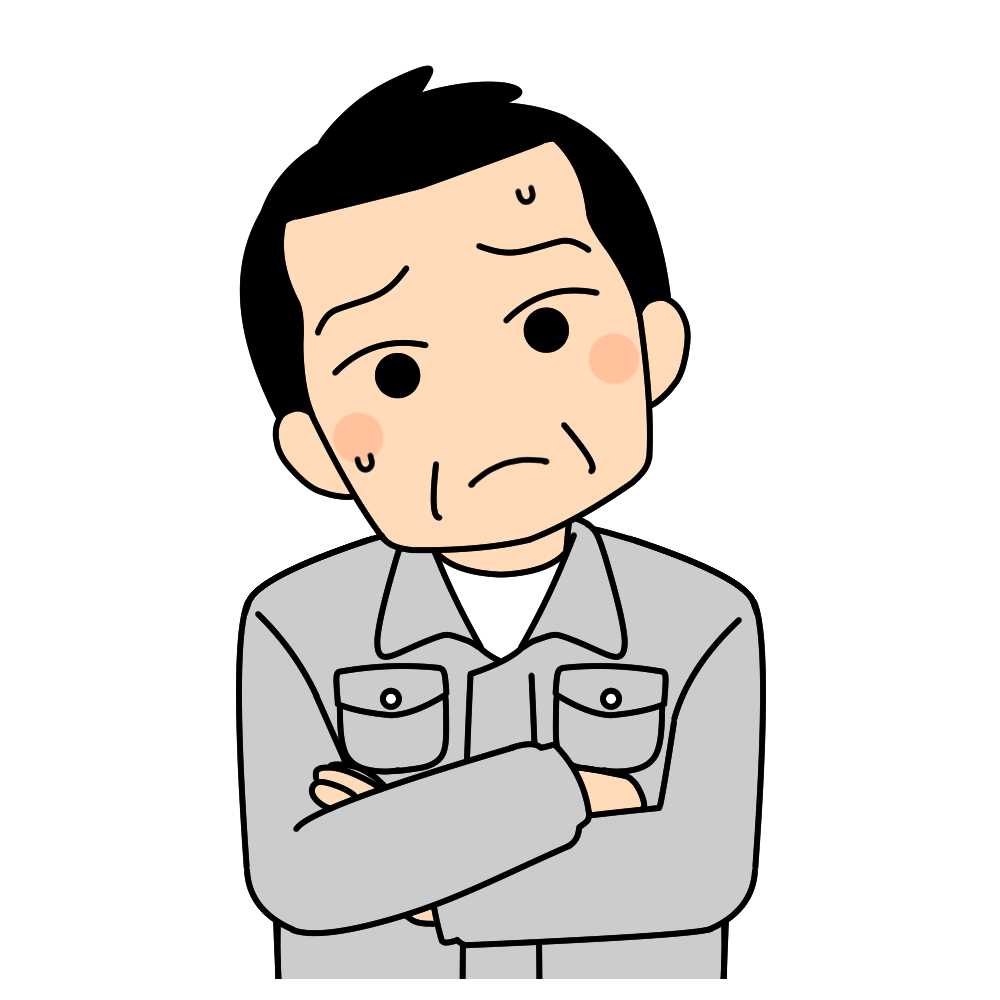 黒字
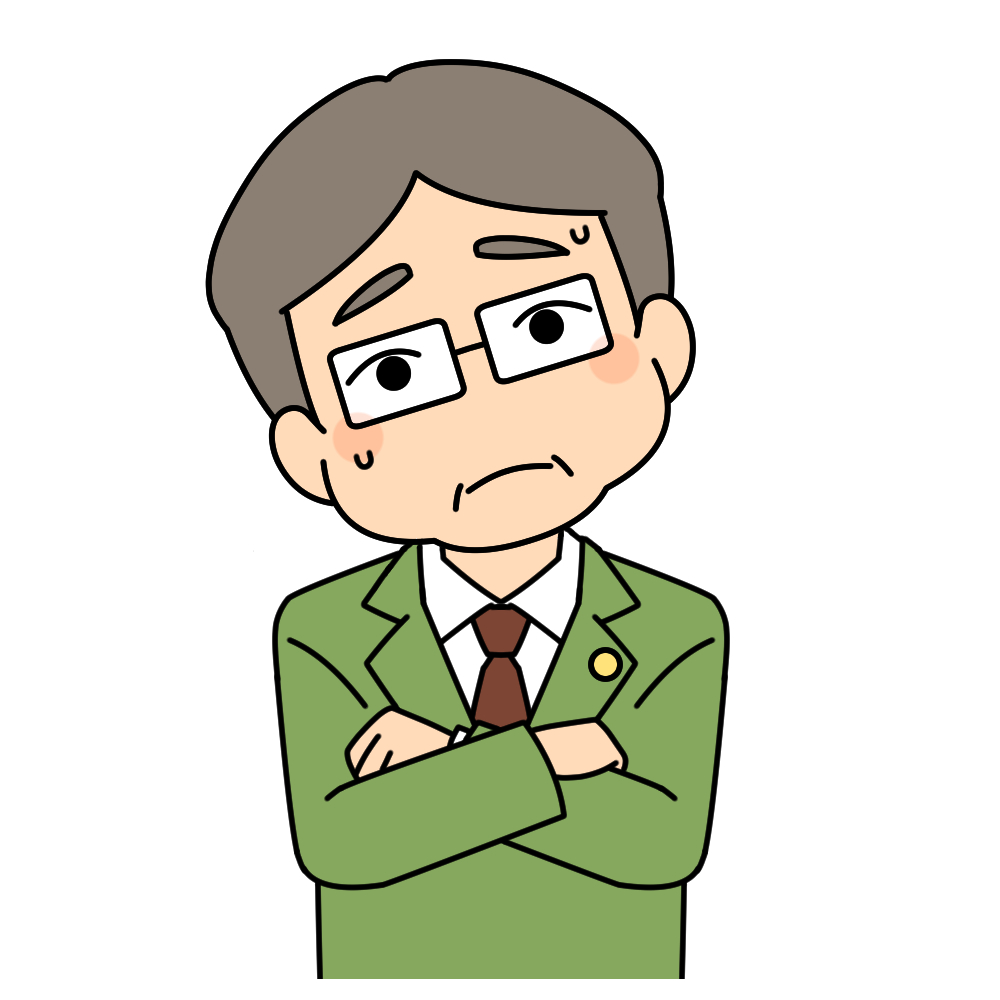 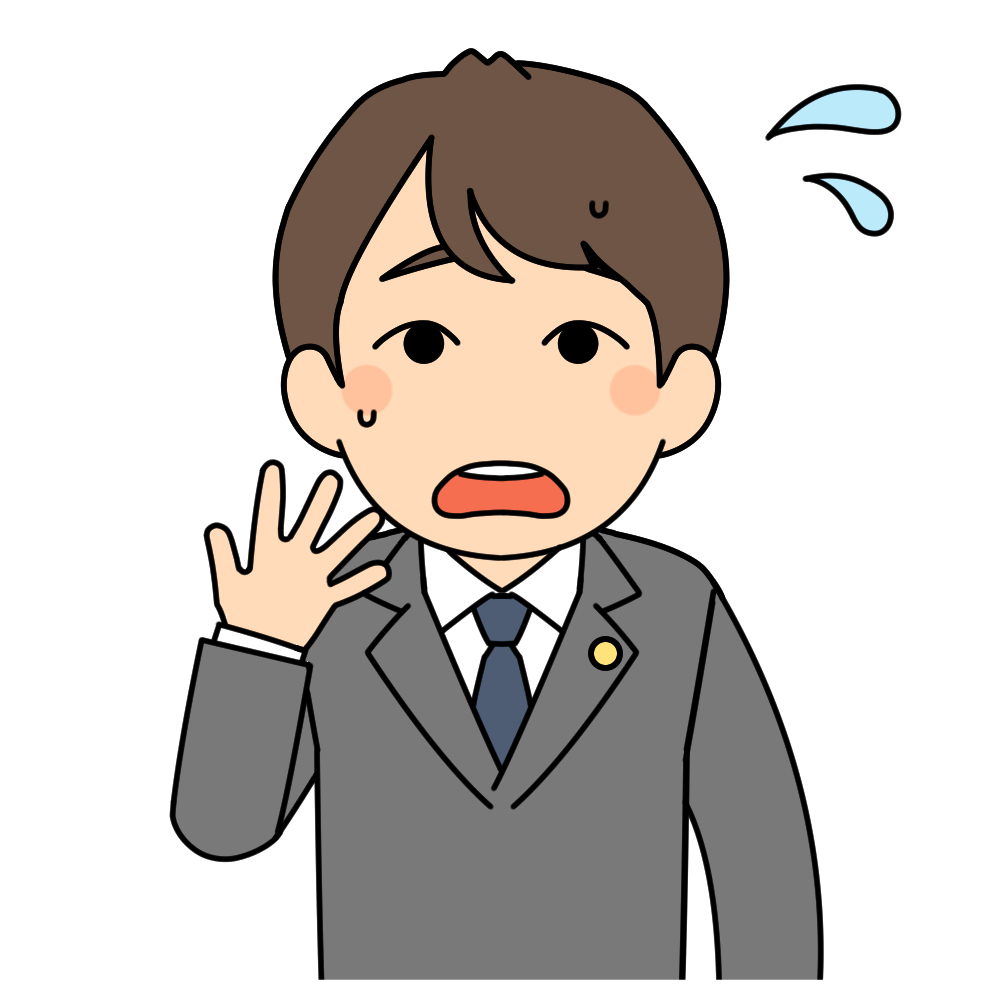 Ｅさん
Ｂ部長
　の部下
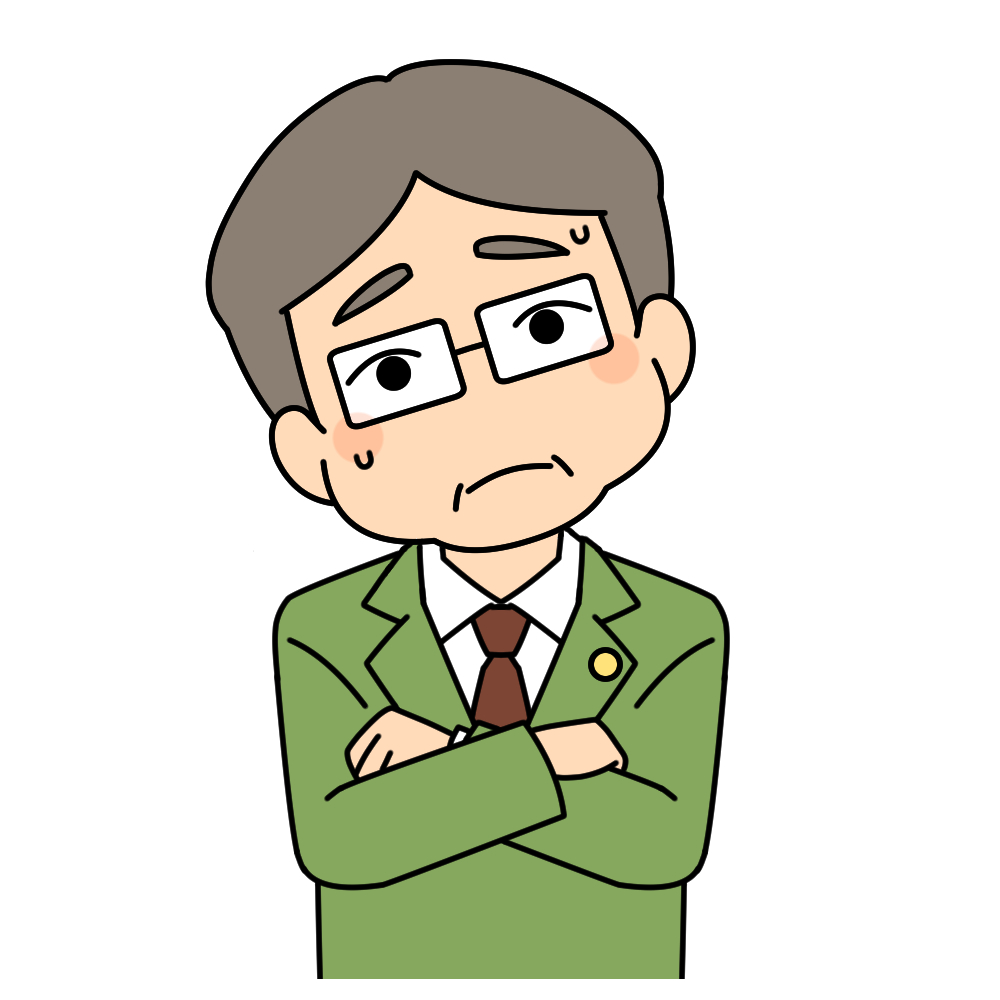 ・コミュニケーション・先回り・段取りや手配の　　　　ポイント・コツ
大赤字
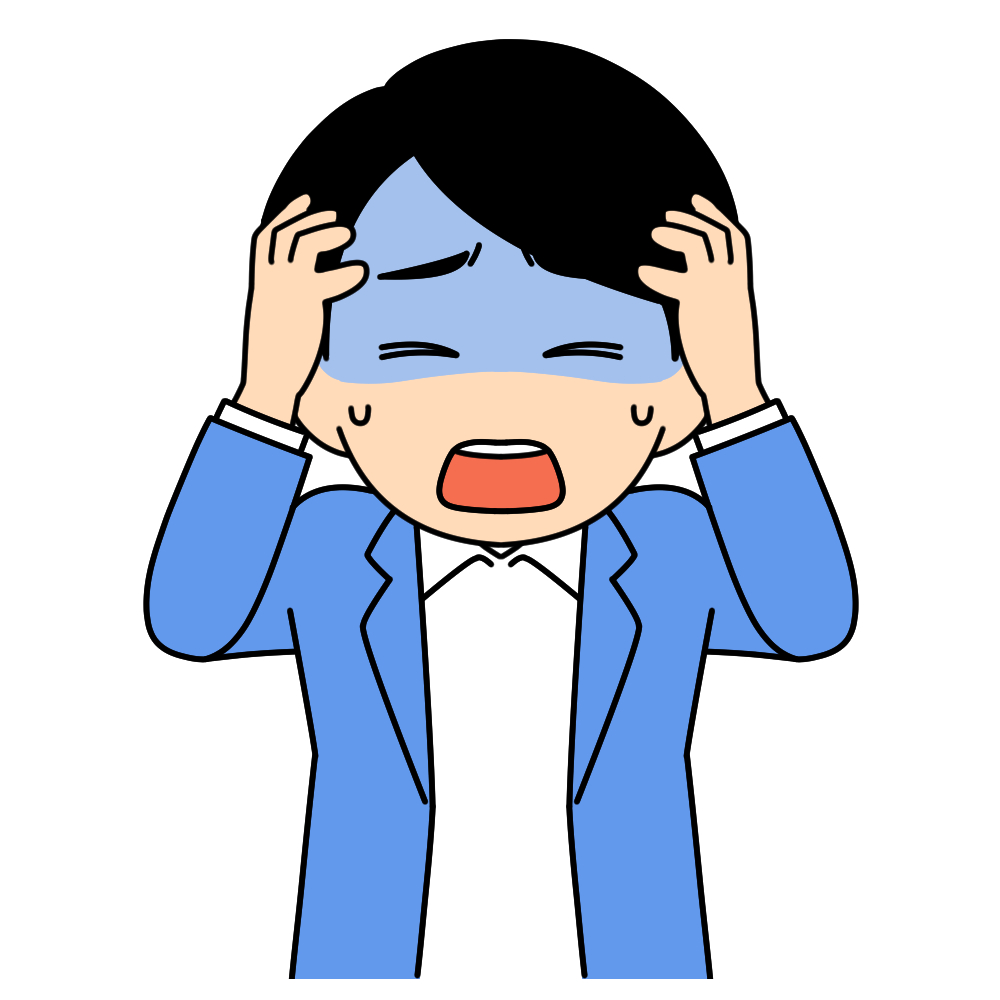 ５年後
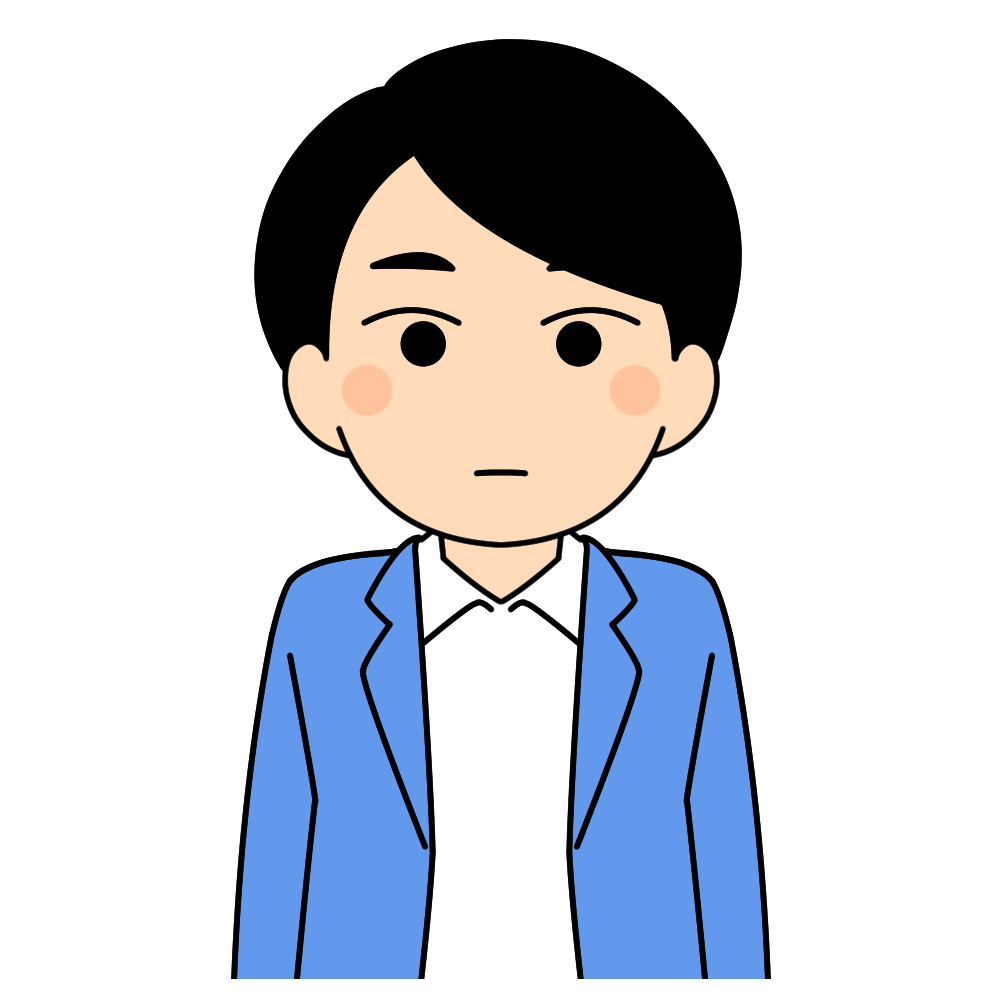 このあと？